ГОРОД и ЛЮДИ
из истории освоения города Муравленко
 Ямало-Ненецкого автономного округа
Выполнила учитель истории и обществознания
Ясевич Анжела Михайловна
МБОУ «Многопрофильный лицей"
г.Муравленко ЯНАО
«Ты помнишь как все начиналось»
«Ты помнишь как все начиналось»
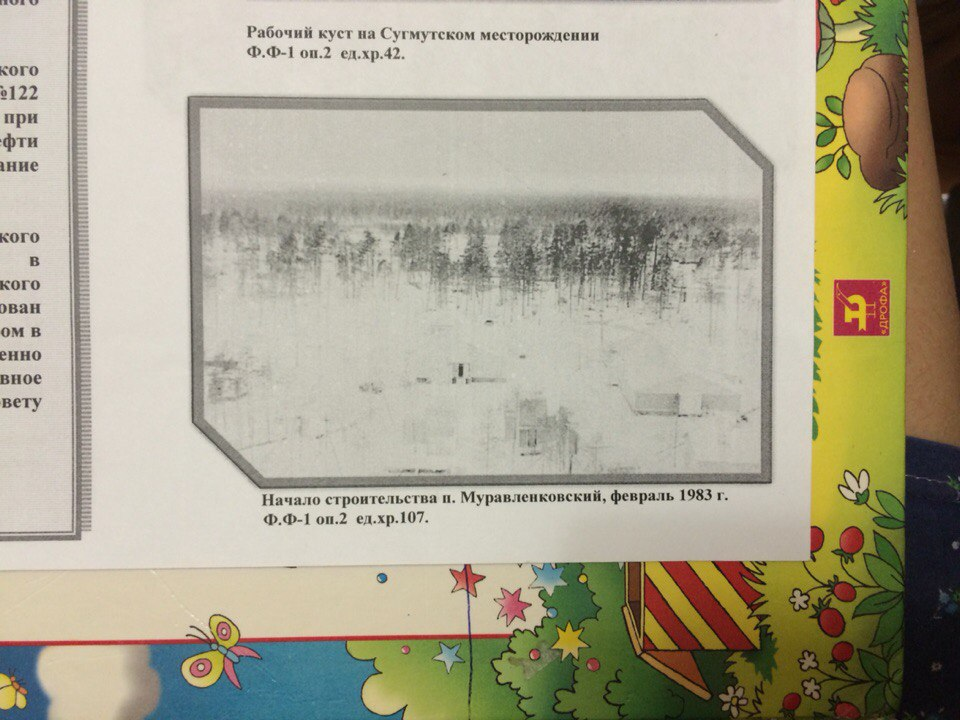 «Ты помнишь как все начиналось»
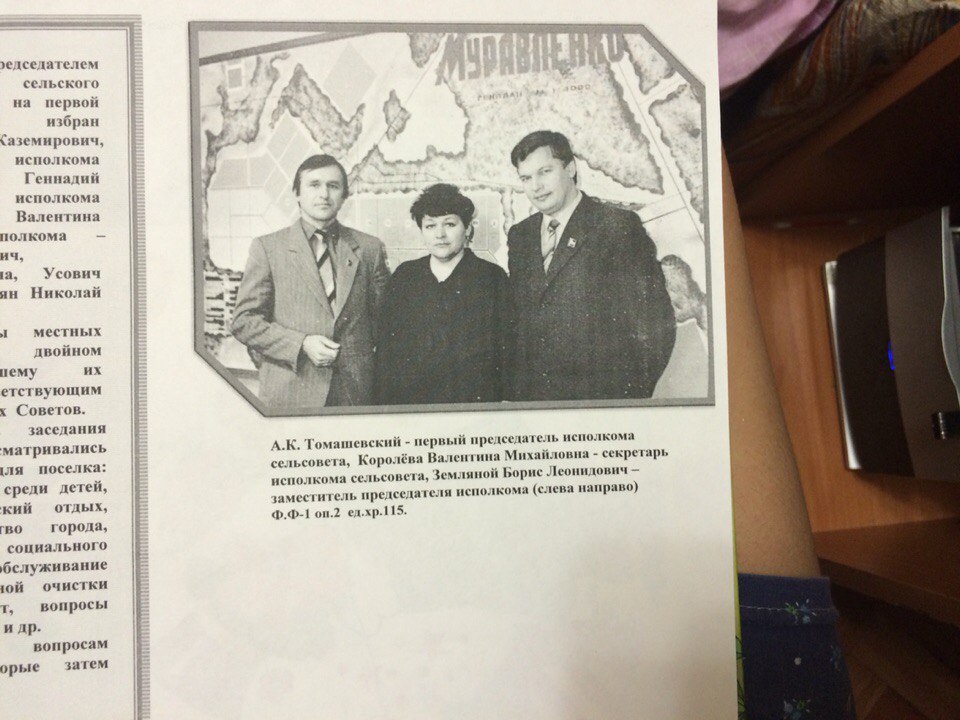 «Ты помнишь как все начиналось»
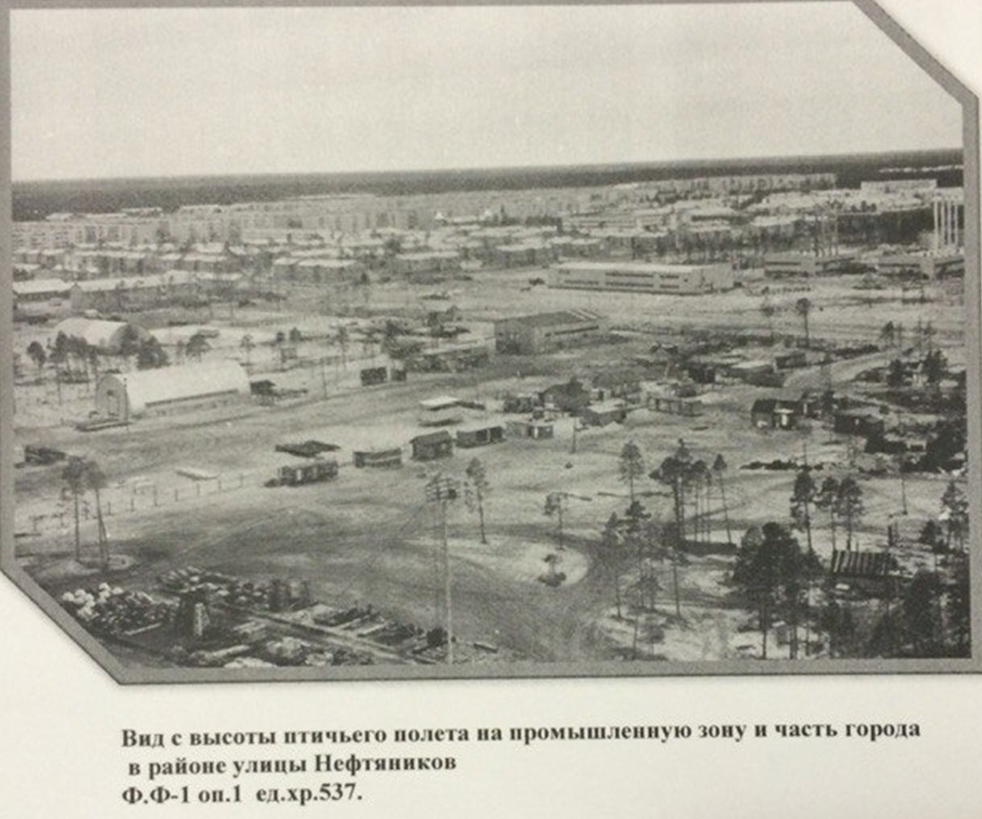 Почетный гражданин города Муравленко
Почетный гражданин города Муравленко
Почетный гражданин города Муравленко
Почетный гражданин города Муравленко
«Его имя носит наш город»
«Его имя носит наш город»
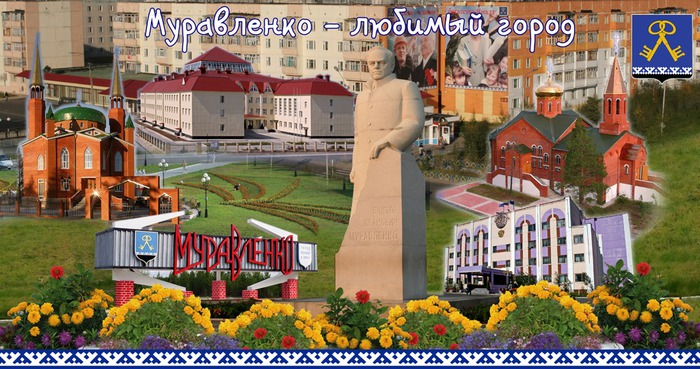